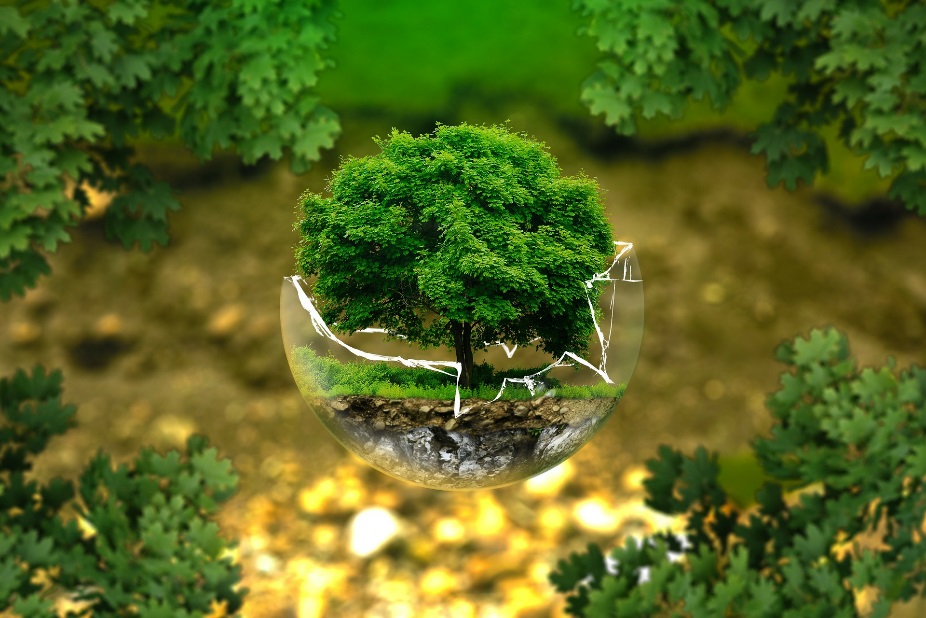 Działalność nowych PSZOK-ów
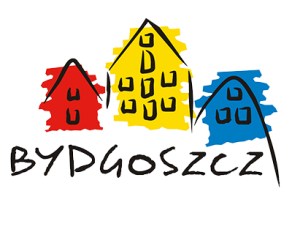 Po konsultacjach z mieszkańcami - zmiany w zasadach gospodarki odpadami
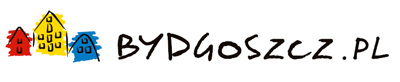 Punkty selektywnej zbiórki odpadów komunalnych (PSZOK)
(czynne codziennie w godz. 8-20, z wyłączeniem niedziel i świąt)

 ul. Ołowiana 43
 ul. Jasiniecka 7a
 ul. Inwalidów 15
www.bydgoszcz.pl          www.fb.com/bydgoszczpl
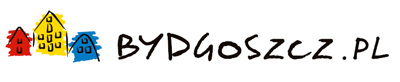 Budowa miejskich Punktów Selektywnej Zbiórki Odpadów Komunalnych w Bydgoszczy

Wartość projektu: 				8.247.348.77 zł
Dofinansowanie ze środków UE: 	5.703.492.24 zł
Budżet Miasta Bydgoszczy: 		2.543.856,53 zł
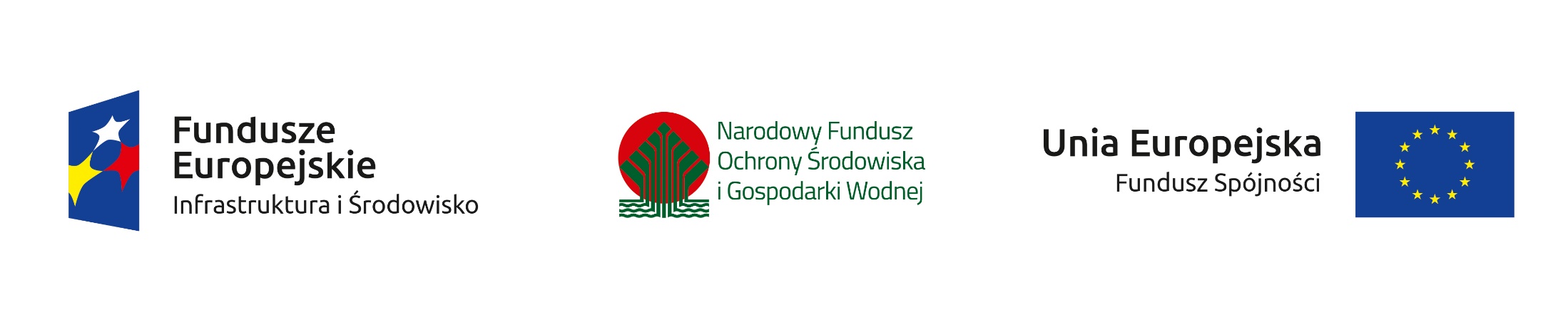 www.bydgoszcz.pl          www.fb.com/bydgoszczpl
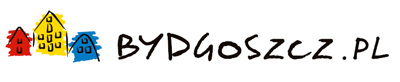 Miasto Bydgoszcz liderem w Polsce pod względem otrzymanego dofinansowania w ramach projektów zrealizowanych z Funduszu Spójności – Programu Infrastruktura i Środowisko na lata 2014 - 2020
www.bydgoszcz.pl          www.fb.com/bydgoszczpl
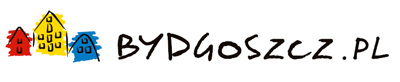 Lista projektów zrealizowanych z Funduszu Spójności 
w Programie Infrastruktura i Środowisko na lata 2014 - 2020
źródło: www.mapadotacji.gov.pl
www.bydgoszcz.pl          www.fb.com/bydgoszczpl
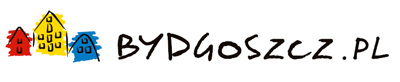 Lista projektów zrealizowanych z Funduszu Spójności 
w Programie Infrastruktura i Środowisko na lata 2014 - 2020
źródło: www.mapadotacji.gov.pl
www.bydgoszcz.pl          www.fb.com/bydgoszczpl
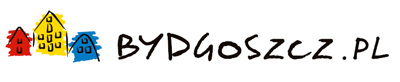 W PSZOK przyjmowane są bezpłatnie: 

 odpady zielone 
 chemikalia 
 leki
 zużyte baterie i akumulatory
www.bydgoszcz.pl          www.fb.com/bydgoszczpl
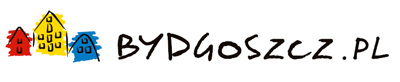 W PSZOK przyjmowane są bezpłatnie: 
 
 zużyty sprzęt elektryczny i elektroniczny 
 meble i inne odpady wielkogabarytowe 
 odpady budowlane i rozbiórkowe 
 zużyte opony powstające w gospodarstwach  
  domowych, pochodzących z pojazdów o dopuszczalnej    
  masie całkowitej do 3,5 ton
www.bydgoszcz.pl          www.fb.com/bydgoszczpl
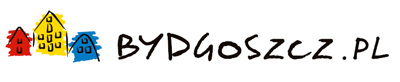 W każdym PSZOK utworzono:

kącik rzeczy używanych
punkty napraw 
punkt wypożyczenia przyczepy 
	(ułatwienie mieszkańcowi pozbycia się odpadów)
www.bydgoszcz.pl          www.fb.com/bydgoszczpl
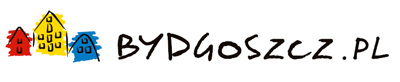 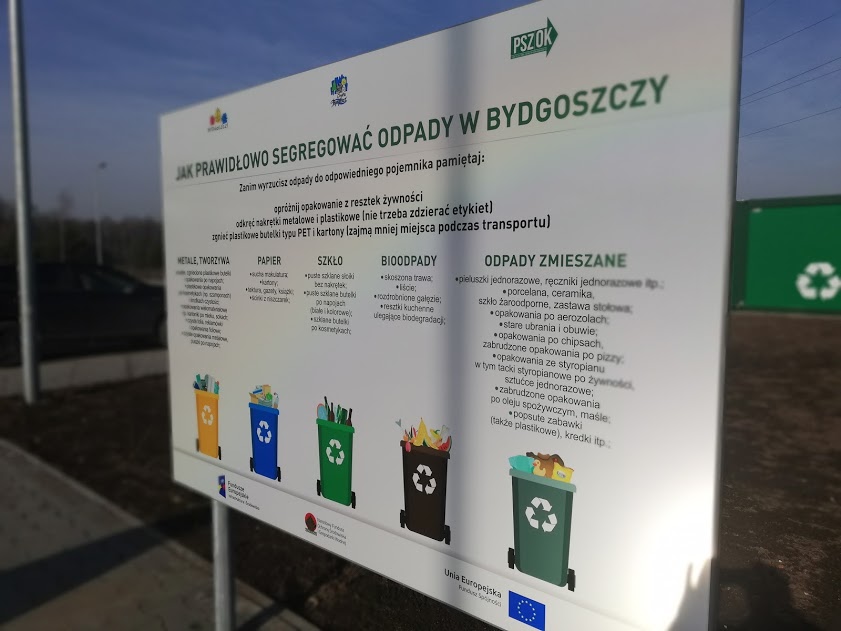 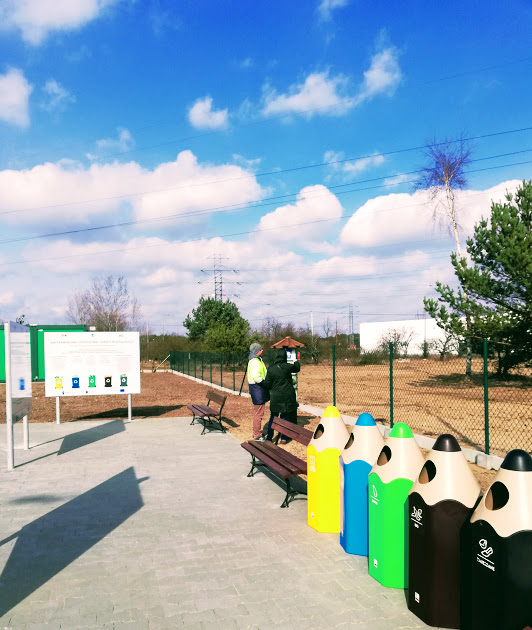 w każdym PSZOK-u znajduje ścieżka edukacyjna
 w punkcie przy ul. Inwalidów - salka edukacyjna
www.bydgoszcz.pl          www.fb.com/bydgoszczpl
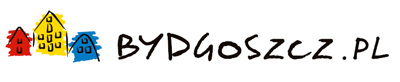 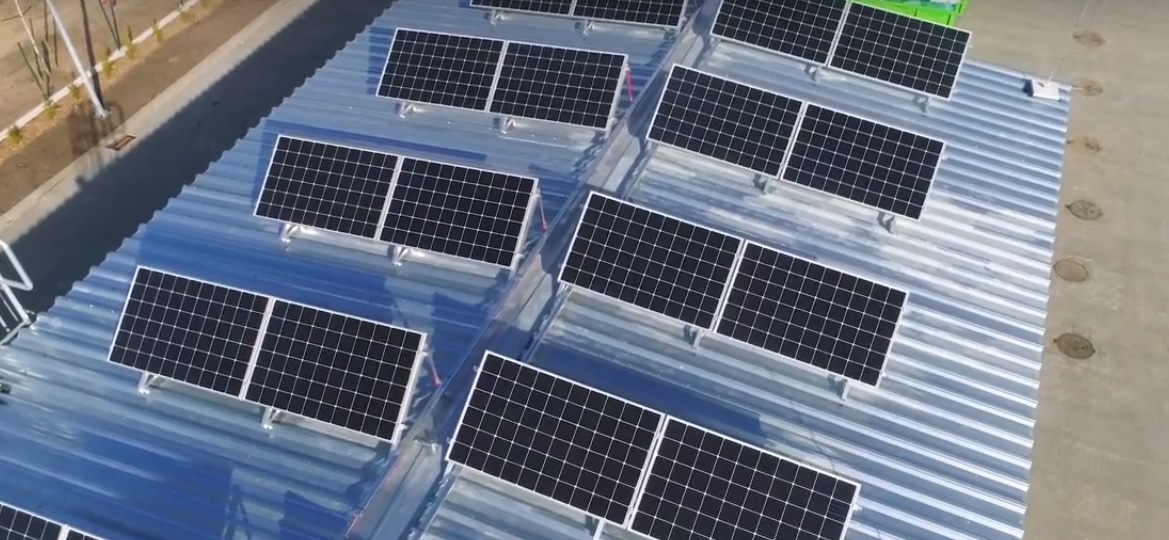 na wiatach każdego PSZOK-u są panele fotowoltaiczne
 energia wykorzystywana na potrzeby punktów jest    w pełni ekologiczna
www.bydgoszcz.pl          www.fb.com/bydgoszczpl
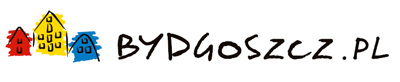 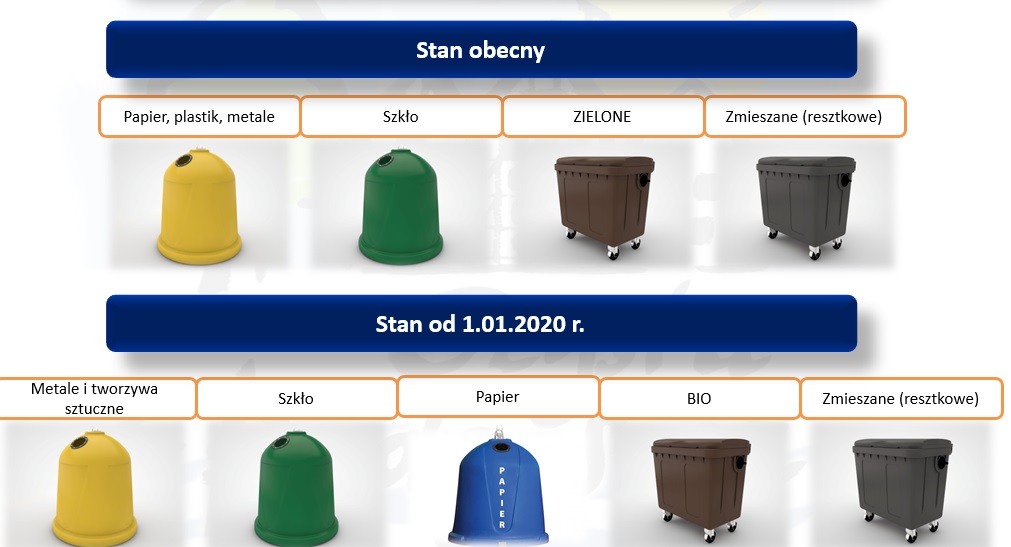 www.bydgoszcz.pl          www.fb.com/bydgoszczpl
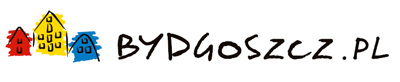 KONSULTACJE SPOŁECZNE

ZASADY UTRZYMANIA CZYSTOŚCI I PORZĄDKU NA TERENIE MIASTA
	
21 STYCZNIA - 18 LUTEGO
www.bydgoszcz.pl          www.fb.com/bydgoszczpl
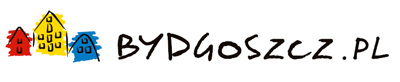 KONSULTACJE SPOŁECZNE

ZASADY UTRZYMANIA CZYSTOŚCI I PORZĄDKU NA TERENIE MIASTA

 ANKIETA
 SPOTKANIA KONSULTACYJNE: 	- w Biurze Zarządzania Gospodarką Odpadami 	   
              Komunalnymi (29 stycznia) 
	- w galerii handlowej „Zielone Arkady” (5 lutego)
www.bydgoszcz.pl          www.fb.com/bydgoszczpl
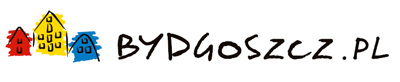 KONSULTACJE SPOŁECZNE

ZASADY UTRZYMANIA CZYSTOŚCI I PORZĄDKU NA TERENIE MIASTA

 SPOTKANIA: 
	- z Rodzinnymi Ogródkami Działkowymi 
	- z Regionalnym Związkiem Rewizyjnym 		 
                 Spółdzielni Mieszkaniowych  	
	- z Przewodniczącymi Rad Osiedli
www.bydgoszcz.pl          www.fb.com/bydgoszczpl
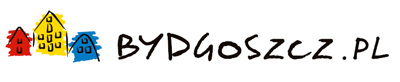 KONSULTACJE SPOŁECZNE

ZEBRANO
1712 UWAG I KOMENTARZY
MIESZKAŃCÓW
www.bydgoszcz.pl          www.fb.com/bydgoszczpl
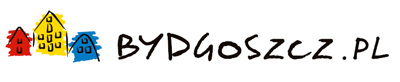 Wyniki konsultacji społecznych


 odbiór odpadów ulegających biodegradacji (odpady  
   kuchenne pochodzenia roślinnego) przez cały rok 

 częstsze odbiory odpadów wielkogabarytowych 
   z zabudowy wielorodzinnej – dwa razy w miesiącu
www.bydgoszcz.pl          www.fb.com/bydgoszczpl
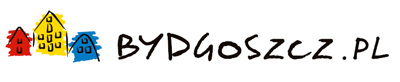 Wyniki konsultacji społecznych


 zwiększenie frakcji odpadów przyjmowanych w PSZOK   
 odbiór dodatkowej frakcji BIO
 odbiór odpadów przez cały rok z Rodzinnych Ogrodów  
   Działkowych
www.bydgoszcz.pl          www.fb.com/bydgoszczpl
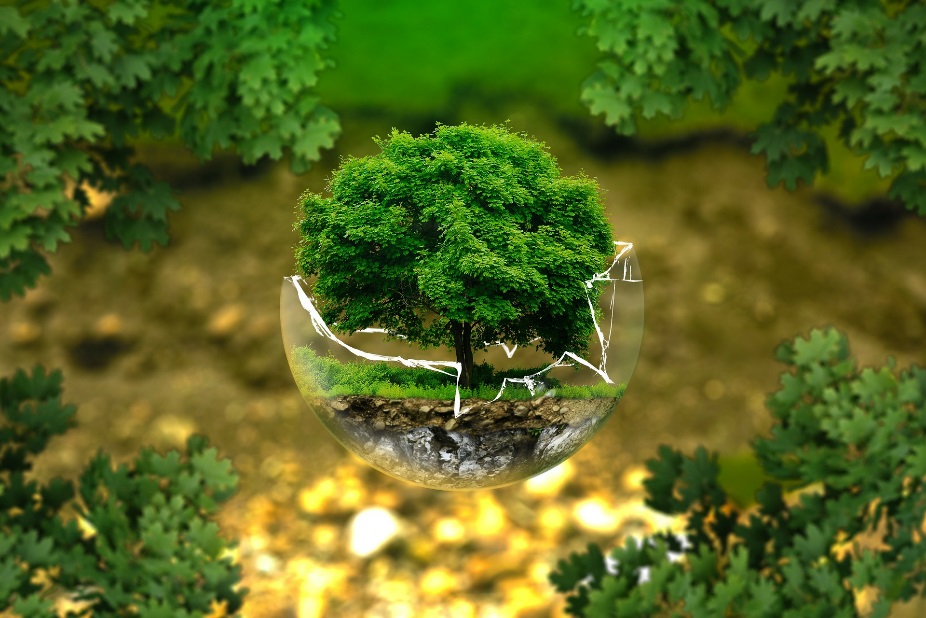 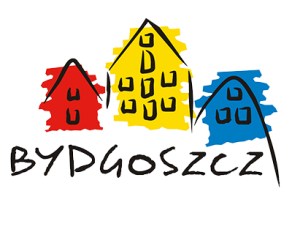